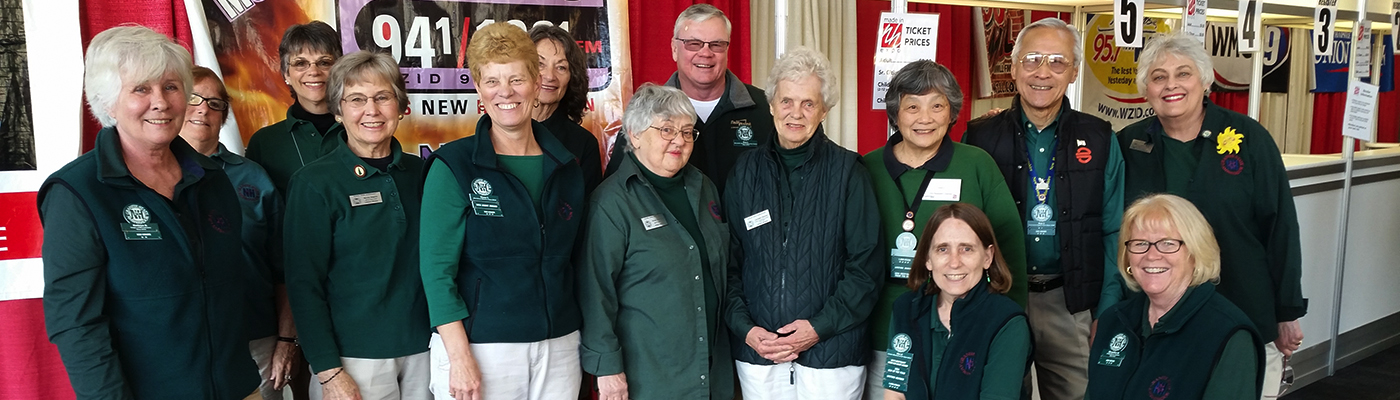 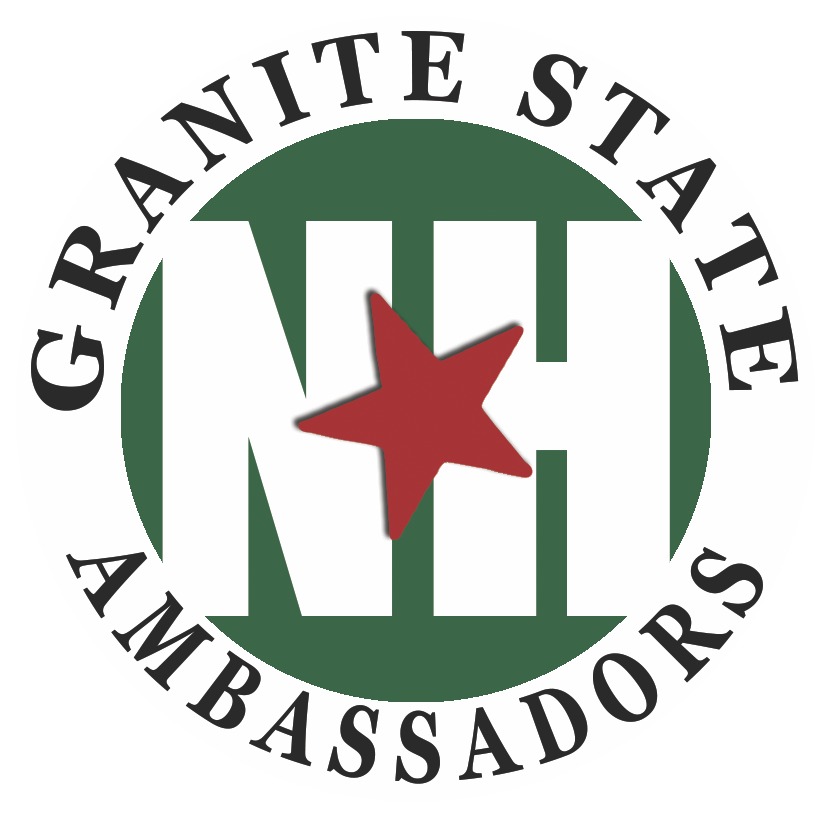 NH Granite State Ambassador  2-day Certification Training

April 29-30, The Hotel Concord  |  May 20-21, Morgan Franklin Fellowship, Goffstown  | June 3-4, The Fitzwilliam Inn
Volunteer at Events, Welcome Centers & Museums Statewide
NHGraniteStateAmbassadors.org